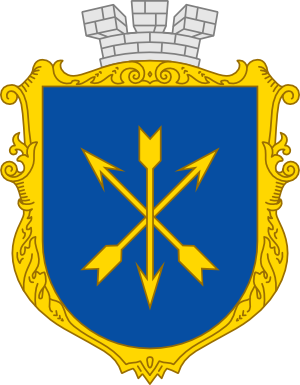 Уточнення бюджету м. Хмельницького на 2017 рік
Доповідає начальник фінансового управління 
Ямчук Сергій Миколайович
Перевиконання власних доходів міського бюджету (млн. грн.)
+166,2 (14,7%)
Очікуване виконання за рік
Виконання 
за 5 місяців
+68,5 (15,2%)
1 300,1
1 133,9
571,4
448,9
Структура перевиконання власних доходів бюджету 166,2 млн. грн.
Додатковий фінансовий ресурс млн. грн.
Перевиконання власних доходів
Трансферти з державного та обласного бюджету
211,8
8,4
166,2
Вільні лишки
Складові видаткової частини (в млн. грн.)
Видатки розвитку
Видатки споживання
+103
+109
2 094
Базовий бюджет
Уточнення в березні
Уточнення в липні
Структура видатків за галузевою ознакою 211,8 млн. грн.
Пріоритетні напрямки розподілу додаткового ресурсу 211,8 млн. грн.
Перехідні об’єкти 25,5 млн. грн.
Будівництво навчально-виховного комплексу на вул. Залізняка, 32 – 5,0 млн. грн.
Реконструкція недобудованого плавального басейну школи № 20 під дитячий дошкільний заклад на 6 груп по вул. Іоанна Павла ІІ – 3 957,5 тис. грн.
Реконструкція з добудовою до приміщення середньої загальноосвітньої школи І-ІІІ ступенів №18 ім. В. Чорновола по вул. Кам’янецькій, 119 в м. Хмельницькому – 2 454,5 тис. грн.
Реставрація приміщення з надбудовою мансардного поверху Хмельницької дитячої музичної школи №1 ім. М. Мозгового (колишній кінотеатр "Модерн") по вул. Проскурівській, 18 – 1 623,1 тис. грн.
Капітальний ремонт амбулаторій сімейної медицини по вул. Зарічанська 4, 30, Залізняка 34/1, М. Гречка 12, Кам’янецька 257/1 – 1 915,0 тис. грн.
Ремонт покрівель – 1 560,0 тис. грн.
Капітальний ремонт терапевтичного відділення №1, відділення гемодіалізу та прибудинкової території міської лікарні – 1 373,0 тис. грн.
Капітальний ремонт харчоблоку дитячої лікарні – 1 070,0 тис. грн.
Добудова гурткових приміщень в будинку культури – 897,0 тис. грн.
Капітальний ремонт Привокзальної площі – 838,1 тис. грн.
Перехідні об’єкти 25,5 млн. грн. (продовження)
Будівництво каналізаційної мережі та виготовлення ПКД в мікрорайоні Озерна на будівництво дороги по вул. Лісогринівецькій (від вул. С. Бандери до Старокостянтинівського шосе) – 745 тис. грн.
Будівництво (спорудження) пам’ятника «Небесної сотні» – 741,8 тис. грн.
Облаштування футбольного і волейбольного майданчика в НВК № 6 – 662,8 тис. грн.
Реконструкція спортивного майданчика по вул. Тернопільській, 34 – 495,0 тис. грн.
Влаштування закритих водостоків від вул. Мазура до вул. Підгірної – 361,8 тис. грн.
Утеплення стін центру «Берег надії» – 250,0 тис. грн.
Будівництво 2-х міні-футбольних майданчиків в ДЮСШ № 1 – 222,5 тис. грн.
Будівництво громадського туалету в парку ім. І. Франка в м. Хмельницькому – 210,0 тис. грн.
Капітальний ремонт клубу «Книжківці» – 200,0 тис. грн.
Капітальний ремонт 2-го поверху центру «Родинний затишок» – 151,0 тис. грн.
Ремонт систем водопостачання та водовідведення 7,3 млн. грн.
будівництво водопроводу по вул. Свободи від вул. Зарічанська до житлового будинку №4/1 – 1,6 млн. грн.;
будівництву мереж водопостачання та каналізації ж/б вул. Лісній, пров. Лісному, вул. Підгірна, пров. Садовий – 1,7 млн. грн.;
будівництво мереж водопостачання  у мікрорайоні Книжківці – 1,2 млн. грн.;
будівництво напірного каналізаційного колектору в районі автомобільного мосту по вул. Західно-Окружна – 1 млн. грн.;
будівництво мереж водопостачання по вул. Старицького, вул. Одухи, провулку Болотний – 0,3 млн. грн. 
реконструкція системи знезараження питної води ВНС-9 по проспекту Миру, 36/2А – 200 тис. грн. 
будівництво мереж водопостачання по вул. Вигодовського – 260,3 тис. грн.;
будівництво мереж водопостачання  по  вул. Руданського – 207,35 тис. грн.;
на будівництво мереж водопостачання по вул. Дачна – 490, 99 тис. грн;
ПКД на будівництво мереж  водопостачання, мікрорайон Лезневе по вул. Амосова, вул. Комарова, вул. Молдавської, вул. Пасічної, вул. Драгоманова, вул. Вінницька та прв. В. Котика, прв. Кошарського, прв. Тупиковий – 93,0 тис. грн.;
реконструкція ділянки каналізаційного колектору по вул. Тернопільська, 16/1 та 18/1  – 98,37 тис. грн.;
ПКД на будівництво зовнішніх мереж водовідведення по вул. Кошевого та вул. Черняховського – 60,0 тис. грн.
Нові об’єкти та програми 13,2 млн. грн.
Нові об’єкти та програми 13,2 млн. грн. (продовження)
Ремонти житлового та нежитлового фондів
5,9 млн. грн.